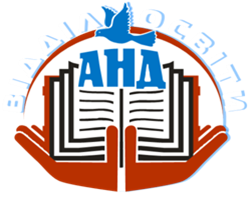 «Про організацію виховної роботи 
в навчальних закладах 
у 2016/2017 н.р.»
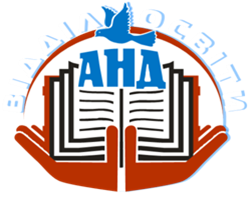 Нормативна база
Лист Інституту модернізації змісту освіти від 25.07.2016 № 2.1/10-1828

Наказ МОН України від 07.09.2000 № 439         «Про затвердження рекомендацій щодо порядку використання державної символіки в навчальних закладах України»

Наказ МОН України від 31.10.2011 № 1243  «Про Основні орієнтири виховання учнів 1-11 класів загальноосвітніх навчальних закладів України»

Наказ МОН України від 16.07.2015 № 768   «Про національно-патріотичне виховання в системі освіти»

Наказ від 03.03.2016 № 214 «Про затвердження Плану заходів МОН з виконання Плану дій з реалізації Національної стратегії у сфері прав людини на період до 2020 року»
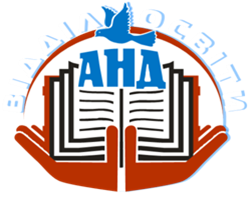 Головна мета виховання особистості
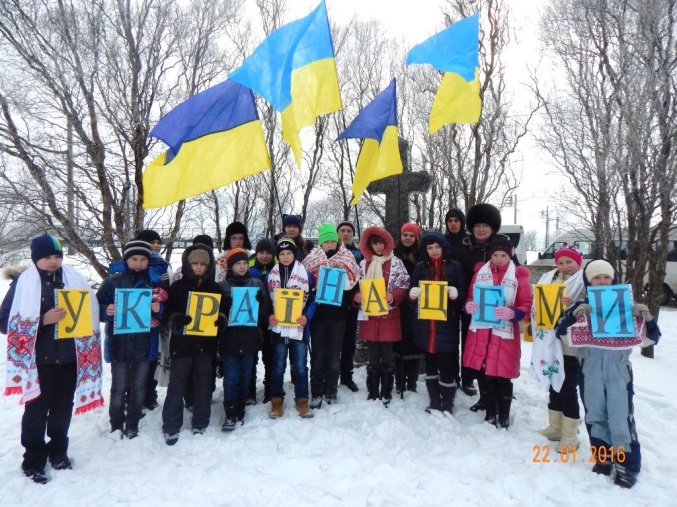 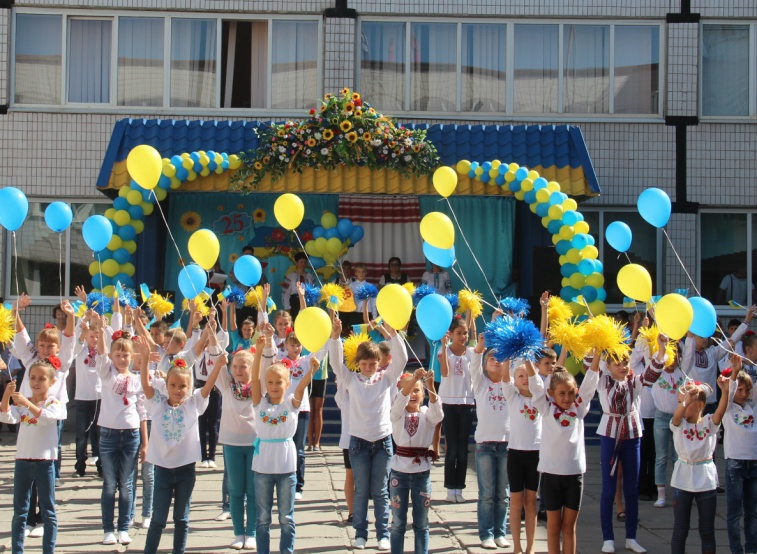 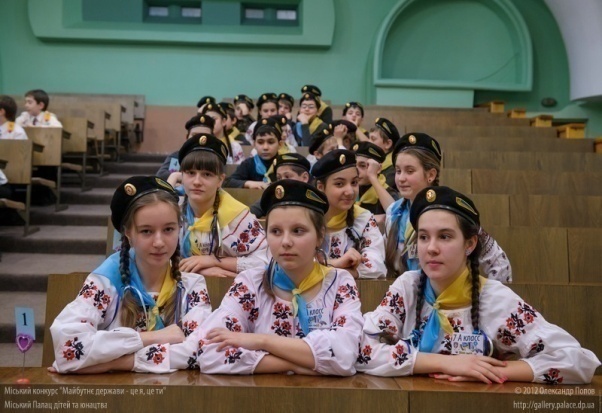 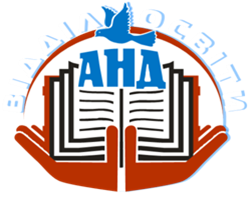 Напрями виховної роботи
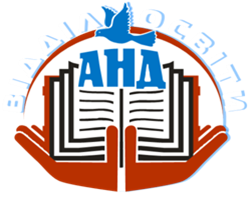 Національно-патріотичне виховання
УКАЗ ПРЕЗИДЕНТА УКРАЇНИ № 580/2015 «Про Стратегію національно-патріотичного виховання дітей та молоді  на 2016 — 2020 роки»
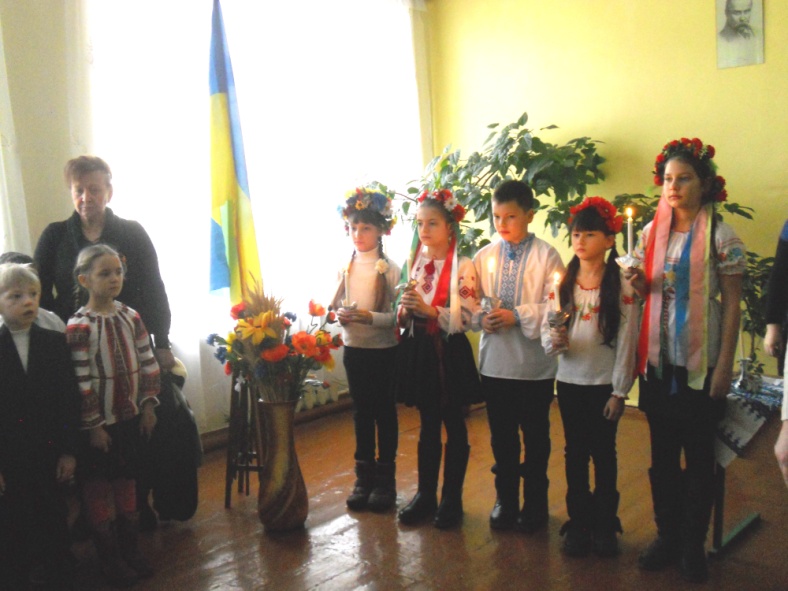 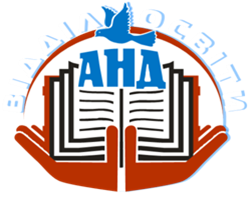 Національно-патріотичне виховання